CSC141- Introduction to Computer Programming
Teacher:

AHMED MUMTAZ MUSTEHSAN
Lecture – 32

Thanks for Lecture Slides: 
C How to Program by Paul Deital & Harvey Deital 6Ed.
http://www.deitel.com/Books/C/CHowtoProgram7e/tabid/3635/Default.aspx
www.cis.upenn.edu/~matuszek/cit591-2003/.../38-object-concepts
Difference between; Programming in C and C++
2
C++
Improves on many of C's features
Has object-oriented capabilities
Increases software quality and reusability
Developed by Bjarne Stroustrup at Bell Labs
Called "C with classes"
C++ (increment operator) - enhanced version of C Superset of C
Can use a C++ compiler to compile C programs
Gradually evolve the C programs to C++
3
A Simple Program: Adding Two Integers
File extensions
C files: .c
C++ files: .cpp (which we use), .cxx, .C (uppercase)
Differences
C++ allows you to "comment out" a line by preceding it with //
For example:  // text to ignore
<iostream> - input/output stream header file
Return types - all functions must declare their return type
C does not require it, but C++ does
Variables in C++ can be defined almost anywhere
In C, required to defined variables in a block, before any executable statements
4
A Simple Program: Adding Two Integers (II)
Input/Output in C++
Performed with streams of characters
Streams sent to input/output objects
Output
std::cout - standard output stream (connected to screen)
<< stream insertion operator ("put to")
std::cout << "hi";
Puts "hi" to std::cout, which prints it on the screen
Input
std::cin - standard input object (connected to keyboard)
>> stream extraction operator ("get from")
std::cin >> myVariable;
Gets stream from keyboard and puts it into myVariable
5
A Simple Program: Adding Two Integers (III)
std::endl
"end line"
Stream manipulator - prints a newline and flushes output buffer
Some systems do not display output until "there is enough text to be worthwhile"
std::endl forces text to be displayed
using statements
Allow us to remove the std:: prefix
Discussed later
Cascading
Can have multiple << or >> operators in a single statement
	std::cout << "Hello " << "there" << std::endl;
6
C++ Standard Library
C++ programs built from
Functions
Classes
Most programmers use library functions
Two parts to learning C++
Learn the language itself
Learn the library functions
Making your own functions
Advantage: you know exactly how they work
Disadvantage: time consuming, difficult to maintain efficiency and design well
7
Header Files
Header files
Each standard library has header files
Contain function prototypes, data type definitions, and constants
Files ending with .h are "old-style" headers
User defined header files
Create your own header file
End it with .h
Use #include "myFile.h" in other files to load your header
8
Header Files
9
Header Files
10
Header Files
11
Inline Functions
Function calls
Cause execution-time overhead
Qualifier inline before function return type "advises" a function to be inlined
Puts copy of function's code in place of function call
Speeds up performance but increases file size
Compiler can ignore the inline qualifier
Ignores all but the smallest functions
inline double cube( const double s ) 
	 { return s * s * s; }
Using statements
By writing using std::cout; we can write cout instead of std::cout in the program
Same applies for std::cin and std::endl
12
13
References and Reference Parameters
Call by value
Copy of data passed to function
Changes to copy do not change original
Call by reference 
Function can directly access data
Changes affect original
Reference parameter alias for argument
Use &
void change(int &variable)
	{
		variable += 3;
	}
Adds 3 to the original variable input
int y = &x
Changing y changes x as well
14
References and Reference Parameters (II)
Dangling references
Make sure to assign references to variables
If a function returns a reference to a variable, make sure the variable is static
Otherwise, it is automatic and destroyed after function ends
Multiple references
Like pointers, each reference needs an &
	int &a, &b, &c;
15
Default Arguments and Empty Parameter Lists
If function parameter omitted, gets default value
Can be constants, global variables, or function calls
If not enough parameters specified, rightmost go to their defaults

Set defaults in function prototype
int myFunction( int x = 1, int y = 2, int z = 3 );
16
Default Arguments and Empty Parameter Lists (II)
Empty parameter lists
In C, empty parameter list means function takes any argument
In C++ it means function takes no arguments
To declare that a function takes no parameters:
Write void or nothing in parentheses
Prototypes:
	void print1( void );
	void print2();
17
Unary Scope Resolution Operator
Unary scope resolution operator (::)  
Access global variables if a local variable has same name
Instead of variable use ::variable
static_cast<newType> (variable)
Creates a copy of variable of type newType
Convert ints to floats, etc.
Stream manipulators
Can change how output is formatted
setprecision - set precision for floats (default 6 digits)
setiosflags - formats output
setwidth - set field width
Discussed in depth in Chapter 21
18
Function Overloading
Function overloading: 
Functions with same name and different parameters
Overloaded functions should perform similar tasks 
Function to square ints and function to square floats
	int square( int x) {return x * x;}
	float square(float x) { return x * x; }
Program chooses function by signature 
Signature determined by function name and parameter types
Type safe linkage - ensures proper overloaded function called
19
Function Templates
Function templates 
Compact way to make overloaded functions
Keyword template
Keyword class or typename before every formal type parameter (built in or user defined)
  template < class T >  //or template< typename T >T square( T value1){   return value1 * value1;}
T replaced by type parameter in function call
int x;
int y = square(x);
If int parameter, all T's become ints 
Can use float, double, long...
20
Basic Object-Oriented Concepts
Concept: An object has behaviors
In old style programming, you had:
data, which was completely passive
functions, which could manipulate any data
An object contains both data and methods that manipulate that data
An object is active, not passive; it does things
An object is responsible for its own data
But can expose that data to other objects
22
CSC 141 Introduction to computer Programming
Concept: An object has state
An object contains both data and methods that manipulate that data
The data represent the state of the object
Data can also describe the relationships between this object and other objects

Example: A CheckingAccount might have
A balance (the internal state of the account)
An owner (some object representing a person)
23
CSC 141 Introduction to computer Programming
Example: A “Rabbit” object
You could (in a game, for example) create an object representing a rabbit
It would have data:
How hungry it is
How frightened it is
Where it is
And methods:
eat, hide, run, dig
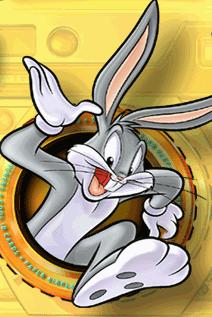 24
CSC 141 Introduction to computer Programming
Concept: Classes describe objects
Every object belongs to (is an instance of) a class
An object may have fields, or variables
The class describes those fields
An object may have methods
The class describes those methods
A class is like a template, or cookie cutter
You use the class’s constructor to make objects
25
CSC 141 Introduction to computer Programming
Concept: Classes are like Abstract Data Types
An Abstract Data Type (ADT) bundles together:
some data, representing an object or "thing"
the operations on that data
The operations defined by the ADT are the only operations permitted on its data
Example: a CheckingAccount, with operations deposit, withdraw, getBalance, etc.
Classes enforce this bundling together
If all data values are private, a class can also enforce the rule because its defined operations are the only ones permitted to access the data
26
CSC 141 Introduction to computer Programming
Example of a class
class Employee {
    // Fields
    private String name;    //Can get but not change
    private double salary;  // Cannot get or set    // Constructor
    Employee(String n, double s) {        name = n; salary = s;    }    // Methods
    void pay () {
        System.out.println("Pay to the order of " +
                                    name + " $" + salary);
    }    public String getName() { return name; } // getter
}
27
CSC 141 Introduction to computer Programming
Approximate Terminology
instance = object
field = instance variable
method = function
sending a message to an object =  calling a function
These are all approximately true
28
CSC 141 Introduction to computer Programming
Concept: Classes form a hierarchy
Classes are arranged in a treelike structure called a hierarchy
The class at the root is named Object
Every class, except Object, has a superclass
A class may have several ancestors, up to Object
When you define a class, you specify its superclass
If you don’t specify a superclass, Object is assumed
Every class may have one or more subclasses
29
CSC 141 Introduction to computer Programming
Container
Panel
ScrollPane
Window
Dialog
Frame
FileDialog
Example of (part of) a hierarchy
A FileDialog is a Dialog is a Window is a Container
30
CSC 141 Introduction to computer Programming
C++ is different
In C++ there may be more than one root
but not in Java!
In C++ an object may have more than one parent (immediate superclass)
but not in Java!
Java has a single, strict hierarchy
31
CSC 141 Introduction to computer Programming
Concept: Objects inherit from superclasses
A class describes fields and methods
Objects of that class have those fields and methods
But an object also inherits:
the fields described in the class's superclasses
the methods described in the class's superclasses
A class is not a complete description of its objects!
32
CSC 141 Introduction to computer Programming
Example of inheritance
class Person {
   String name;
   int age;
   void birthday () {
      age = age + 1;
   }
}
class Employee
         extends Person {
   double salary;
   void pay () { ...}
}
Every Employee has name and age fields and birthday method as well as a salary field and a pay method.
33
CSC 141 Introduction to computer Programming
Concept: Objects must be created
int n;   does two things:
It declares that n is an integer variable
It allocates space to hold a value for n
For a primitive this is all what is required.
Employee secretary;   also does two things
It declares that secretary is type Employee
It allocates space to hold a reference to an Employee
For an object, this is not all that is needed
secretary = new Employee ( );
This allocate space to hold a value for the Employee
Until you do this, the Employee is null
34
CSC 141 Introduction to computer Programming
Notation: How to declare and create objects
Employee secretary;  // declares secretary
secretary = new Employee (); // allocates space
Employee secretary = new Employee(); // does both
But the secretary is still "blank" (null)
secretary.name = "Adele";  // dot notation
secretary.birthday ();  // sends a message
35
CSC 141 Introduction to computer Programming
Notation: How to reference a field or method
class Person {age = age + 1;}
Outside a class, you need to say which object you are talking to
if (ahmed.age < 60) ahmed.birthday ();
If you don't have an object, you cannot use its fields or methods!
36
CSC 141 Introduction to computer Programming
Concept: this object
class Person {this.age = this.age + 1;}
this is like an extra parameter to the method
we usually don't need to use this
37
CSC 141 Introduction to computer Programming
Concept: A variable can hold subclass objects
Suppose B is a subclass of A
A objects can be assigned to A variables
B objects can be assigned to B variables
B objects can be assigned to A variables, but
A objects can not be assigned to B variables
Every B is also an A but not every A is a B
You can cast:  bVariable = (B) aObject;
38
CSC 141 Introduction to computer Programming
Example: Assignment of subclasses
class Dog { ... }
class Poodle extends Dog { ... }
Dog myDog;Dog rover = new Dog ();
Poodle yourPoodle;Poodle fifi = new Poodle ();
myDog = rover;                         // ok
yourPoodle = fifi;                     // ok
myDog = fifi;                            //ok
yourPoodle = rover;                  // illegal
yourPoodle = (Poodle) rover;     //runtime check
39
CSC 141 Introduction to computer Programming
Concept: Methods can be overridden
class Bird extends Animal {
   void fly (String destination) {
      location = destination;
   }
}
class Penguin extends Bird {
   void fly (String whatever) { }
}
So birds can fly. Except penguins.
40
CSC 141 Introduction to computer Programming
Concept: Don't call functions, send messages
Bird someBird = pingu;
someBird.fly ("South America");
Did pingu actually go anywhere?
You sent the message fly(...) to pingu
If pingu is a penguin, he ignored it
Otherwise he used the method defined in Bird
You did not directly call any method
You cannot tell, without studying the program, which method actually gets used
The same statement may result in different methods being used at different times
41
CSC 141 Introduction to computer Programming
Concept: Constructors make objects
Every class has a constructor to make its objects
Use the keyword new to call a constructor
secretary = new Employee ( );
You can write your own constructors; but if you don’t,
C++ provides a default constructor with no arguments
It sets all the fields of the new object to zero
If this is good enough, you don’t need to write your own
The syntax for writing constructors is almost like that for writing methods
42
CSC 141 Introduction to computer Programming
Syntax for constructors
Do not use a return type and a name; use only the class name
You can supply arguments
Employee (String theName, double theSalary) {
   name = theName;
   salary = theSalary;
}
43
CSC 141 Introduction to computer Programming
Internal workings: Constructor chaining
If an Employee is a Person, and a Person is an Object, then when you say new Employee ()
The Employee constructor calls the Person constructor
The Person constructor calls the Object constructor
The Object constructor creates a new Object 
The Person constructor adds its own stuff to the Object 
The Employee constructor adds its own stuff to the Person
44
CSC 141 Introduction to computer Programming
Concept: Classes can have fields and methods
Usually a class describes fields (variables) and methods for its objects (instances)
These are called instance variables and instance methods
A class can have its own fields and methods
These are called class variables and class methods
There is exactly one copy of a class variable, not one per object
Use the special keyword static to say that a field or method belongs to the class instead of to objects
45
CSC 141 Introduction to computer Programming
Example of a class variable
class Person {
    String name;
    int age;
    static int population;
    Person (String name) {
        this.name = name;
        this.age = 0;
        population++;
    }
}
46
CSC 141 Introduction to computer Programming
Recommendations : Restrict access
Always, always strive for a narrow interface
Follow the principle of information hiding:
the caller should know as little as possible about how the method does its job
the method should know little or nothing about where or why it is being called
Make as much as possible private
Your class is responsible for it’s own data; don’t allow other classes to screw it up!
47
CSC 141 Introduction to computer Programming
Advice: Use setters and getters
class Employee extends Person {
   private double salary;   private boolean male;
   public void setSalary (double newSalary) {
      salary = newSalary;
   }
   public double getSalary () { return salary; }   public boolean isMale() { return male; }
}
This way the object maintains control
Setters and getters have conventional names: setDataName, getDataName, isDataName (booleans only)
48
CSC 141 Introduction to computer Programming
Kinds of access
C++ provides four levels of access:
public: available everywhere
protected: available within the package (in the same subdirectory) and to all subclasses
[default]: available within the package
private: only available within the class itself
49
CSC 141 Introduction to computer Programming